ΕΠΙΚΟΙΝΩΝΟΥΜΕ... ΔΙΑΦΟΡΕΤΙΚΑ
ΠΕΙΡΑΜΑΤΙΚΟ ΛΥΚΕΙΟ ΠΑΝΕΠΙΣΤΗΜΙΟΥ ΜΑΚΕΔΟΝΙΑΣ
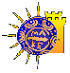 Ομάδα ανάπτυξης
Ξανθή Αλμπανακη, Θεολόγος 
Χρυσούλα Γκιούρα, Δασκάλα
Σοφία Κουρτίδου, Φιλόλογος
θεσσαλονικη/ 5-8-2015
.
Η πρακτική υλοποιήθηκε στο πλαίσιο της ερευνητικής εργασίας (project) στην Α΄ Λυκείου με τίτλο: “Επικοινωνούμε...διαφορετικά” ώστε  να έρθουν οι μαθητές σε επαφή με τη νοηματική γλώσσα και τη γραφή Μπράιγ και να ευαισθητοποιηθούν απέναντι σε άτομα με ειδικές ανάγκες/ ικανότητες. 
Κατά τη διάρκεια της πρακτικής οι μαθητές του Πειραματικού Λυκείου του Παν/μίου Μακεδονίας αξιοποίησαν υλικό από το ψηφιακό σχολείο και δημιούργησαν οι ίδιοι εκπαιδευτικό υλικό για τυφλούς και κωφούς μαθητές μέσα από μια διαδικτυακή ευρωπαϊκή πλατφόρμα σε συνεργασία με άλλα δύο σχολεία.
ΣΥΝΤΟΜΗ ΠΕΡΙΓΡΑΦΗ
2
ΣΧΕΔΙΑΣΜΟΣ ΤΗΣ ανοιχτησ εκπαιδευτικησ ΠΡΑΚΤΙΚΗΣ
3
Σχεδιασμός
Το project σχεδιάστηκε με τις αρχές της εποικοδομητικής θεωρίας της μάθησης (Constructivism) και το μοντέλο της συνεργατικής Συναρμολόγησης (jigsaw classroom). 
Επιδιώχθηκε επίσης η διαφοροποιημένη και εξατομικευμένη διδασκαλία, ενώ λήφθηκε υπόψη το δυναμικό της τάξης, οι ιδιαίτερες δεξιότητες και οι πρότερες εμπειρίες των μαθητών.
Διδακτικοί στόχοι
Προσέγγιση της γλώσσας ως ένα εργαλείο ανταλλαγής μηνυμάτων, επικοινωνίας και διαμόρφωσης διανοητικής δύναμης . 
Άσκηση των μαθητών σε τέσσερις δεξιότητες: γραφή, ομιλία, κατανόηση προφορικού και γραπτού λόγου.
Καλλιέργεια αίσθηματος  αλληλεγγύης (εθελοντισμός, αποφυγή διακρίσεων, ανθρώπινα δικαιώματα), ενσυναίσθηση και  ομαδοσυνεργατικότητας. 
Παραγωγή ψηφιακού  εκπ/κού υλικού (με υπότιτλους για κωφούς ή με ακουστική περιγραφή για τυφλούς)  μέσα από μία ψηφιακή πλατφόρμα.
ΣΧΕΔΙΑΣΜΟΣ & ΔΙΔΑΚΤΙΚΟΙ ΣΤΟΧΟΙ
4
ΕΦΑΡΜΟΓΗ ΤΗΣ ανοιχτησ εκπαιδευτικησ ΠΡΑΚΤΙΚΗΣ
5
Περιβάλλον – Πλαίσιο
Η πρακτική φαρμόσθηκε στο Πειραματικό Λύκειο του Παν/μίου Μακεδονίας στο πλαίσιο της ερευνητικής εργασίας της Α΄Λυκείου σε συνεργασία με σχολείο Ειδικής Αγωγής, αλλά και σχολείο Α/θμιας εκπαίδευσης.  Συμμετείχαν 16 μαθητές Β/θμιας εκπ/σης του Πειραματικού Λυκείου Παν/μίου Μακεδονίας της Α΄ Λυκείου, 19 μαθητές Α/θμιας εκπ/σης (Γ΄ Δημοτικού)  και 16 κωφοί μαθητές Ε.Α (Α΄, Β΄, Γ΄ Λυκείου), οι οποίοι ήταν εξοικειωμένοι στην ομαδοσυνεργατική διδασκαλία και στη χρήση των τεχνολογιών.  
 Η πρακτική έλαβε χώρα και εξ αποστάσεως.
Τάξη
Α΄, Β΄, Γ΄Λυκείου
Γ’ Δημοτικού
Διάρκεια
24 ώρες στο project στη διάρκεια ενός εξαμήνου
Ρόλος Διδάσκοντα
ενθαρρυντικός, υποστηρικτικός, συμβουλευτικός, διευκολυντικός, συντονιστικός, διαμεσολαβητικός, μέντωρ, υποκινητικός, κριτικός, επιμελητής περιεχομένου (curator), τεχνική υποστήριξη
ΣΤΟΙΧΕΙΑ ΕΦΑΡΜΟΓΗΣ ΤΗΣ ανοιχτησ εκπαιδευτικησ ΠΡΑΚΤΙΚΗΣ
6
1η φάση: Χωρισμός ομάδων-Γνωριμία και επαφή με το αντικείμενο 
2η φάση: Η γνωριμία των σχολείων (μαθητών και εκπαιδευτικών)
3η φάση-Εξοικείωση με διαδικτυακή πλατφόρμα, παραγωγή εκπαιδευτικού υλικού, συμμετοχή σε ευρωπαϊκή ψηφιακή κοινότητα

Η δραστηριότητα ήταν ομαδική, 
Οι μαθητές εργάστηκαν στο μάθημα της ερευνητικής εργασίας στο εργαστήριο της πληροφορικής Χωρίστηκαν σε 4 ομάδες των 4 ατόμων. Η σύνθεση των ομάδων έγινε  βάσει των προτιμήσεων, δεξιοτήτων και των διαπροσωπικών σχέσεων των μαθητών στην αρχή της σχολικής χρονιάς με ένα μικρό ερωτηματολόγιο διερεύνησης αναγκών.
ΑΝΑΛΥΤΙΚΗ ΠΕΡΙΓΡΑΦΗ ΤΗΣ ανοιχτησ εκπαιδευτικησ ΠΡΑΚΤΙΚΗΣ
7
Επικοινωνούμε…διαφορετικά!
8
ΑΞΙΟΠΟΙΗΣΗ ΨΗΦΙΑΚΟΥ ΠΕΡΙΕΧΟΜΕΝΟΥ
9
Φωτόδεντρο
Ιστοσελίδα, http://photodentro.edu.gr/lor/r/8521/6985?locale=el.ƒ§
Ιστοσελίδα, Γλώσσα και φύλλο, http://photodentro.edu.gr/lor/r/8521/7003?locale=el.  
Επικοινωνούμε με το δακτυλικό αλφάβητο, http://
Φωτόδεντρο
Γλωσσικοί κώδικες επικοινωνίας, http://photodentro.edu.gr/lor/r/8521/6964?locale=el. 
Αφήγηση της παραβολής του καλού Σαμαρείτη με εικόνες και κείμενο, http://photodentro.edu.gr/lor/r/8521/917?locale=el.
ΑΞΙΟΠΟΙΗΣΗ ΨΗΦΙΑΚΟΥ ΠΕΡΙΕΧΟΜΕΝΟΥ
10
ΣΤΟΙΧΕΙΑ ΤΕΚΜΗΡΙΩΣΗΣ ΚΑΙ ΕΠΕΚΤΑΣΗΣ
11
Η  Η ένταξη της τεχνολογίας είχε σα συνέπεια την αποτελεσματικότερη μάθηση (learning processing) και την εκμάθηση νέων δεξιοτήτων (knowledge-skills) που είναι απαραίτητες για την ατομική και κοινωνική ανάπτυξη των μαθητών.
Επιτεύχθηκε διαφοροποιημένη διδασκαλία ανάλογα με τις δεξιότητες και τα ενδιαφέροντά δημιουργώντας μία «διαδικτυακή κοινότητα συνεκπαίδευσης», ενώ υιοθετήθηκαν και διαφορετικοί τρόποι επικοινωνίας, έκφρασης, σύλληψης και ερμηνείας της πραγματικότητας και ασκήθηκαν οι μαθητές στη χρήση τους.
 Ενίσχυση σχολικής κουλτούρας υποδοχής διαφορετικών μαθητών στις τάξεις και ενίσχυση μαθησιακών και κοινωνικοποιητικών λειτουργιών του σχολείου
ΑΠΟΤΕΛΕΣΜΑΤΑ- ΑΝΤΙΚΤΥΠΟΣ
12
Σχέση με άλλες ανοιχτές εκπαιδευτικές πρακτικές
Ο καινοτόμος χαρακτήρας εστιάζεται στην παραγωγή μιας εντελώς νέας προσέγγισης στην εκπαιδευτική διαδικασία.
Επιχειρήθηκε η οριζόντια σύνδεση και η διεπιστημονική και διαθεματική προσέγγιση. 
Αξιοποιήθηκε η ευρωπαϊκή εκπαιδευτική πλατφόρμα clipflair, (http://clipflair.net/) ως μία πρώτη πιλοτική απόπειρα εφαρμογής των δυνατοτήτων της προς την κατεύθυνση αξιοποίησης της στο χώρο της Ειδικής αγωγής (υποτιτλισμός για κωφούς και ηχογράφηση για τυφλούς).
Αξιοποίηση, Γενίκευση, Επεκτασιμότητα
Η πρακτική θα μπορούσε να αξιοποιηθεί συνδυαστικά με άλλο υλικό (συνεργασία με την πλατφόρμα clipflair, Ψηφιακό σχολείο κ.α).
 Η πρακτική προωθεί τη συνεργασία του σχολείου με επιστημονικούς φορείς και Πανεπιστήμια (Ελλάδα και εξωτερικό) και την οργάνωση προγραμμάτων μεταξύ ευρωπαϊκών σχολείων και δημιουργία δικτύου συνεργασίας με μαθητές.
ΣΧΕΣΗ ΜΕ ΑΛΛΕΣ ΑΝΟΙΧΤΕΣ ΕΚΠΑΙΔΕΥΤΙΚΕΣ ΠΡΑΚΤΙΚΕΣ / ΑΞΙΟΠΟΙΗΣΗ, ΓΕΝΙΚΕΥΣΗ, ΕΠΕΚΤΑΣΙΜΟΤΗΤΑ
13
Πρόσθετο υλικό που αξιοποιήθηκε
Αναφορά σε άλλο υλικό που αξιοποιήθηκε. 
Βιβλία
  Sokoli, S. (2005) “Temas de investigación en traducción audiovisual: La definición del texto audiovisual”. In Zabalbeascoa, Patrick et al (eds). La Traducción Audiovisual: Investigación, Enseñanza Y Profesión, Granada: Editorial Comares, 177_185. 
 Sokoli, S. (2009) «Subtitling norms in Greece and Spain». In J. Diaz Cintas and G. Anderman (eds) Audiovisual Translation: Language Transfer on Screen (pp. 36-48). Basingstoke: Palgrave Macmillan. 

 Websites
 Πλατφόρμα, clipflair, http://clipflair.net/.
 Ιστολόγιο στην κοινότητα, Clipflair,  http://social.clipflair.net/Blog/post/Communicate-in-a-different-way/1064/Two-schools-collaborating/.  
 Ευρωπαϊκό πρόγραμμα Dicta Sign, http://www.dictasign.eu/.
ΠΡΟΣΘΕΤΟ ΥΛΙΚΟ ΠΟΥ ΑΞΙΟΠΟΙΗΘΗΚΕ
14